ОПРЕДЕЛЕНИЕ ВИДОВОЙ ПРИНАДЛЕЖНОСТИ МЯСА ЖИВОТНЫХ
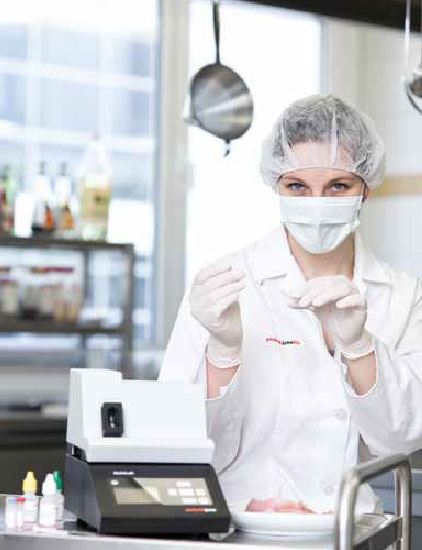 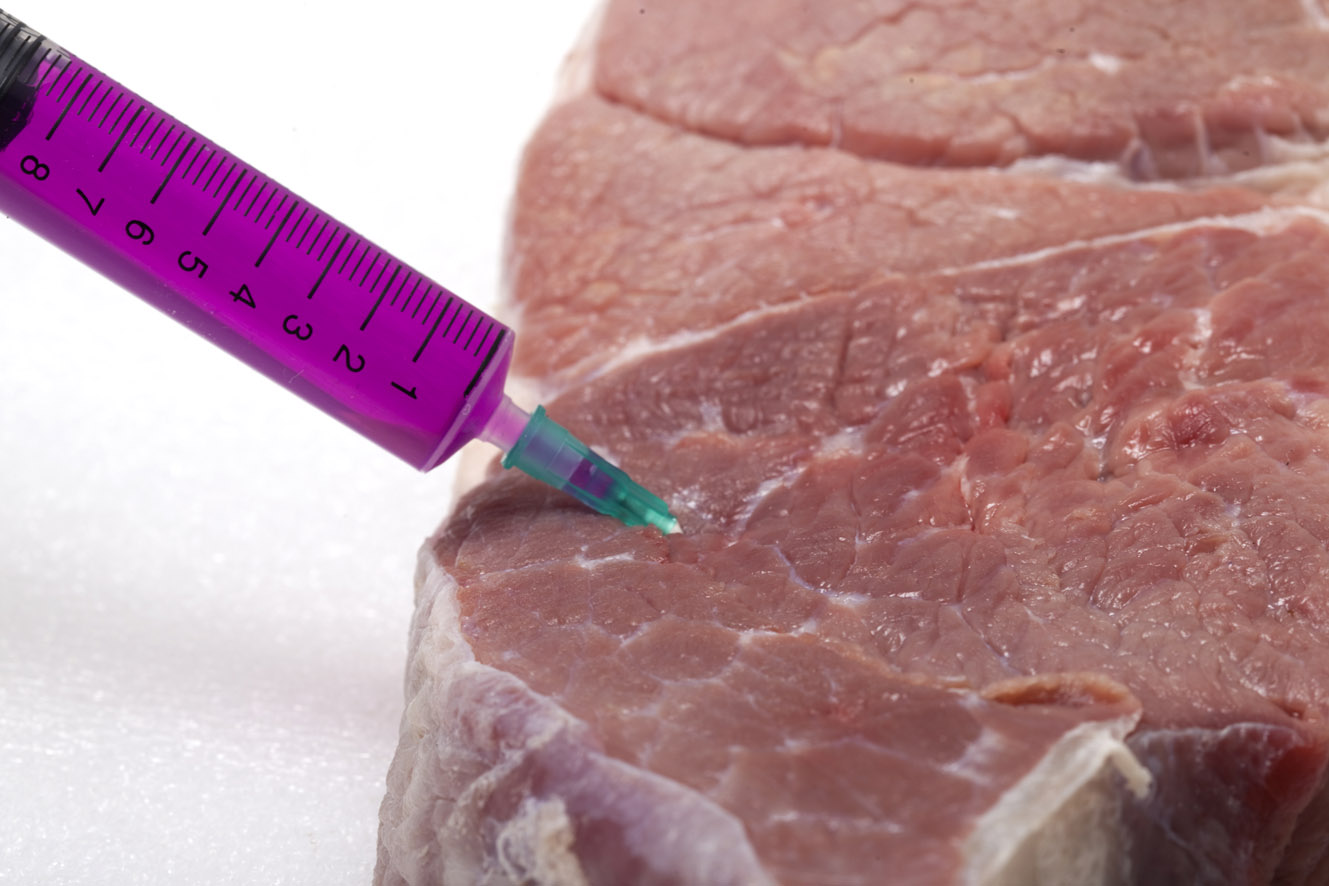 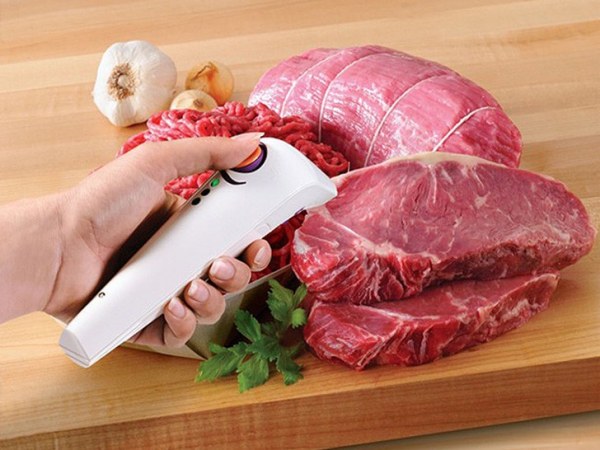 Зачем?
Видовую принадлежность мяса домашних, диких животных и птицы устанавливают для решения вопросов, связанных с судебно-ветеринарной экспертизой в случаях подмены мяса одного другим, браконьерства, хищений.
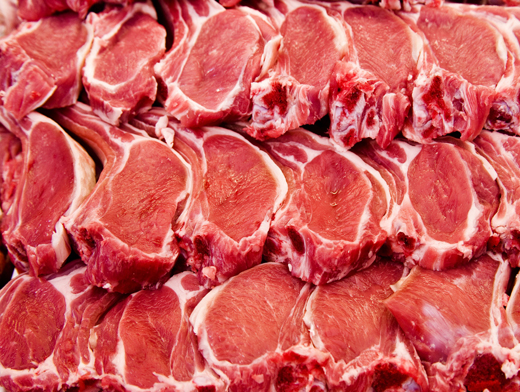 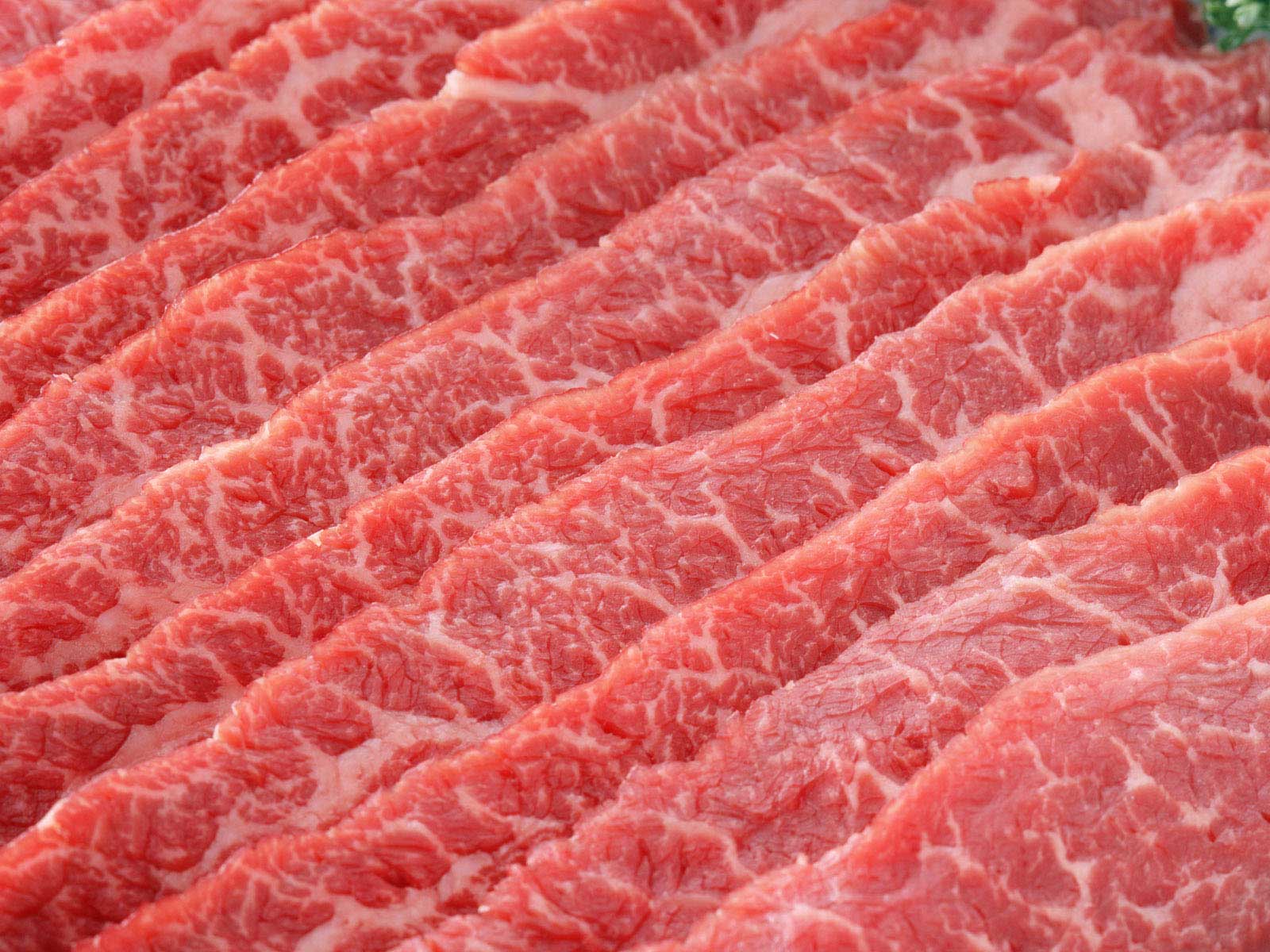 Анатомо-морфологические параметры
Отличительные признаки
Методы определения видовой принадлежности мяса
Ориентировочными методами являются: 
точка плавления и застывания жира исследуемого мяса; 
йодное число; 
плотность; 
коэффициент преломления; 
наличие (качественная реакция) и концентрация гликогена в мышечной ткани; 
органолептические показатели жира и мяса.
Достоверными методами определения видовой принадлежности мяса считают:
постановку реакции преципитации (при наличии гипериммунных сывороток) 
особенности анатомического строения костей скелета (при их наличии).
Ориентировочные методыРеакция на гликоген
В созревшем мясе различных животных гликоген содержится в следующих количествах: 
говядина - 0,2-0,3%; 
конина - около 1,0%; 
мясо собаки - около 2,0%; 
мясо кошки - около 0,5%. 
   
    
    Поэтому качественную реакцию на гликоген используют для отличия баранины от мяса собаки, конины от говядины.
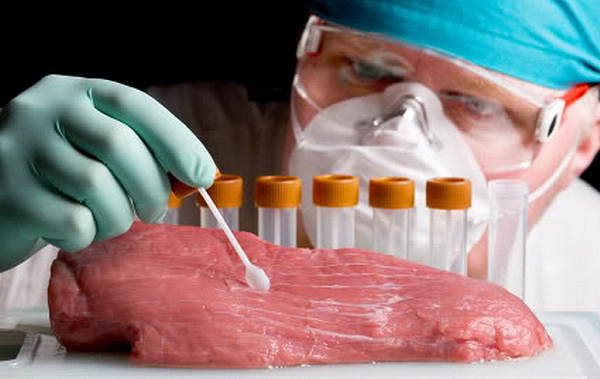 Ход определения
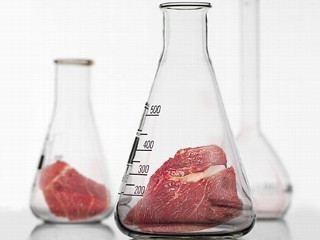 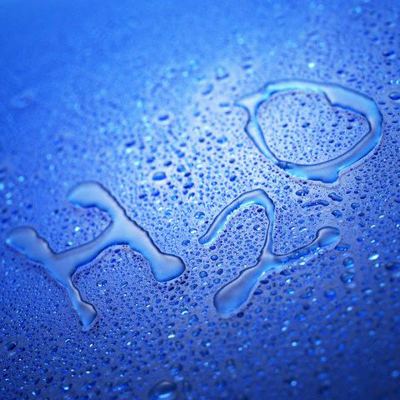 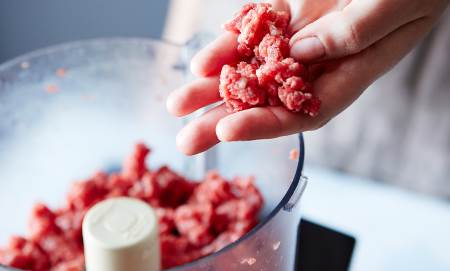 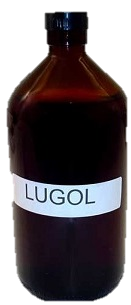 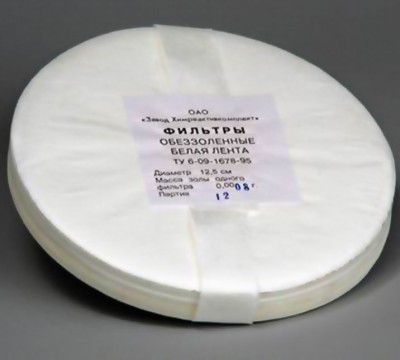 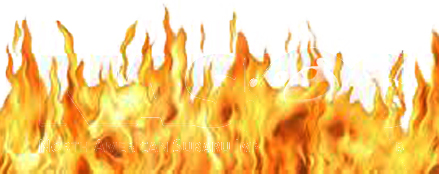 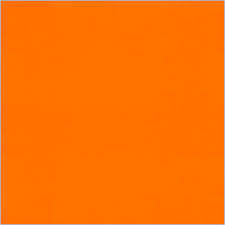 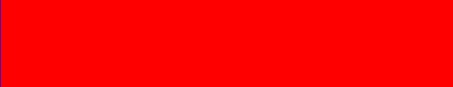 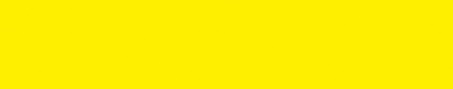 Вывод
Примечание
Следует иметь в виду, что мясо молодых животных всех видов дает положительную реакцию на гликоген, 
    мясо же старых и больных животных, а также взятое из области головы, шеи, как правило, дает на гликоген отрицательную реакцию.
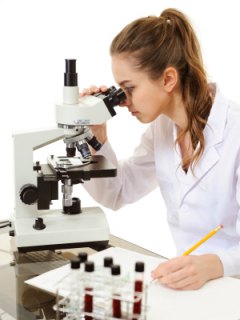 Некоторые физико-химические показатели различных видов пищевых топленых жиров.
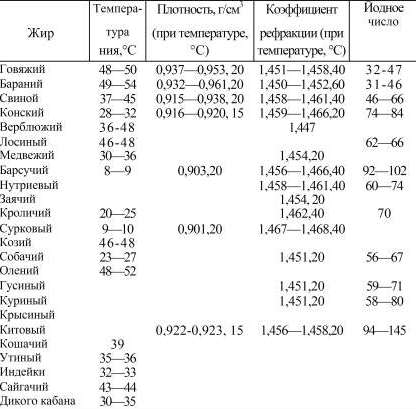 Достоверные методыРеакция преципитации
Это наиболее точный метод для установления видовой принадлежности мяса, основан на выпадении белкового осадка под воздействием преципитирующей сыворотки на соответствующий антиген. 
             Этим методом можно определить видовую принадлежность мяса, если оно даже было подвергнуто посолу или тепловой обработке.
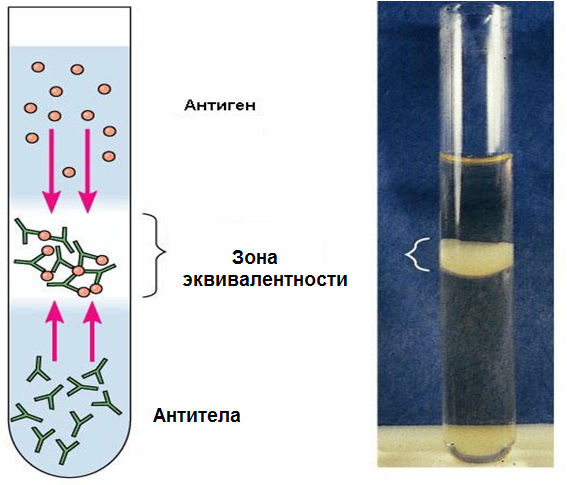 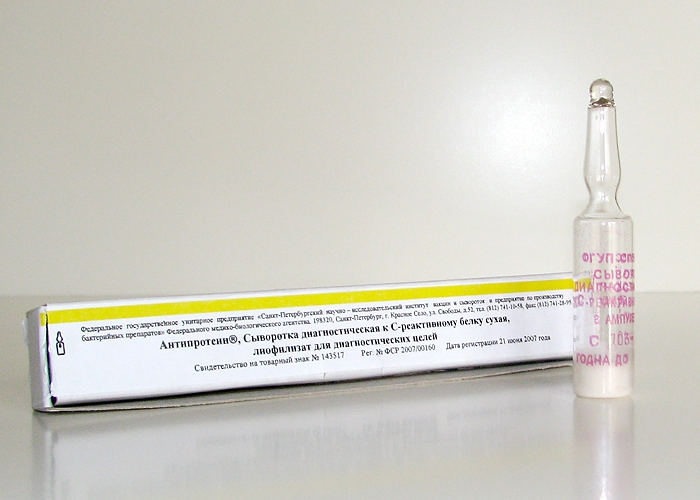 Ход определения
Для постановки реакции преципитации готовят несколько (4-7) рядов мелких пробирок, по три пробирки в ряду. 
В первые пробирки каждого ряда наливают по 0,9 мл экстракта из исследуемого мяса; 
во вторые - по 0,9 мл физиологического раствора; 
в третьи - такой же объем нормальных сывороток различных животных в разведении 1:1000.
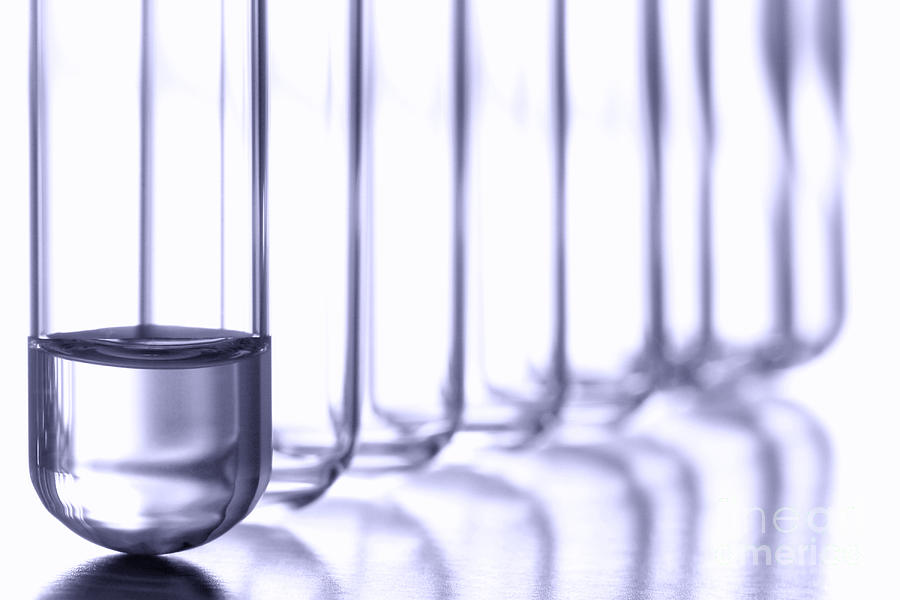 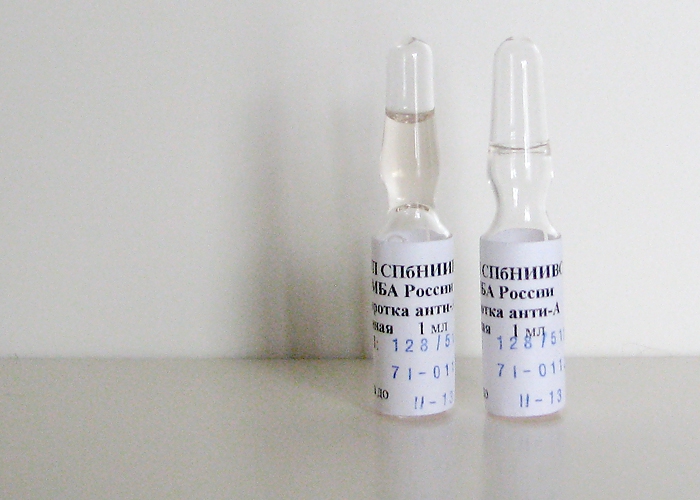 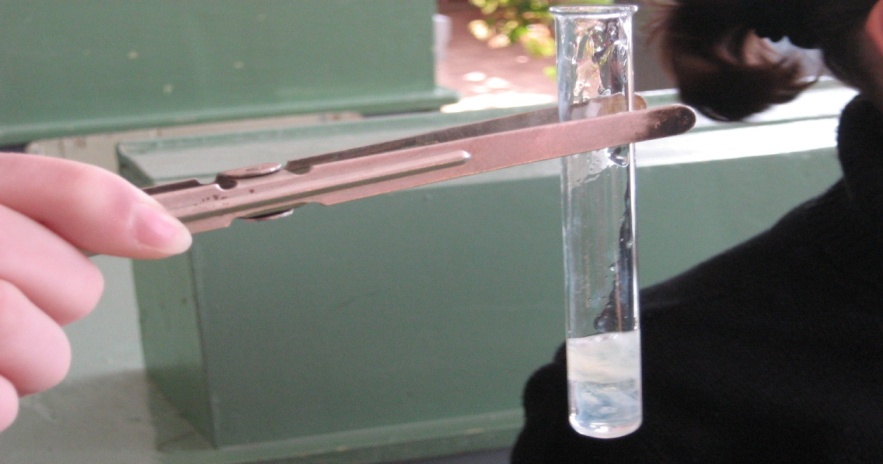 Все пробирки подслаивают разными пастеровскими пипетками по 0,1 мл соответствующей сыворотки. 
          В три пробирки первого ряда - преципитирующей белок коровы;
          В пробирки второго ряда - преципитирующей белок лошади; 
          В пробирки третьего ряда - преципитирующей свиной белок; 
          В пробирки других рядов -по такому же количеству овечьей, козьей, собачьей сывороток.       
          Реакцию читают на темном фоне. Положительной реакцию считают при появлении на месте соприкосновения жидкостей мутно-белого кольца в течение первых минут после добавления преципитирующей сыворотки
Вывод
Положительная реакция в первой и третьей пробирках одного ряда показывает, что исследуемое мясо принадлежит животному, которому соответствует специфичность сыворотки. 
Во всех остальных рядах в первых пробирках реакция должна быть отрицательной. А в третьих пробирках - положительной.
 Во вторых пробирках всех рядов (контрольная проба с физиологическим раствором) реакция должна быть отрицательной.
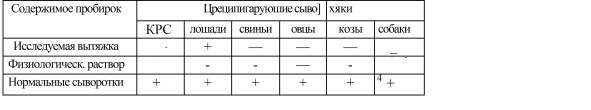 Спасибо за внимание